ISP Panel – Last Mile Solutions
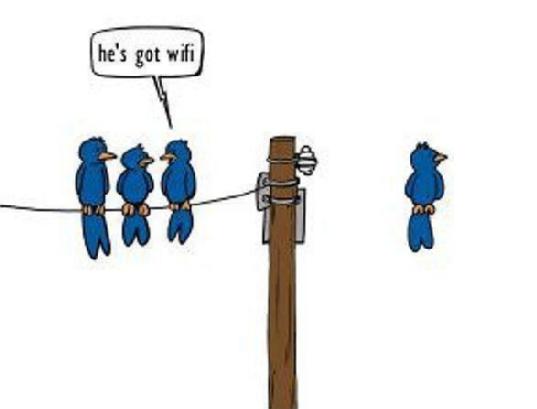 Moderated by Carol Miller, Director of Broadband Technology at the Division of Economic Development at the NH Department of Resources and Economic Development
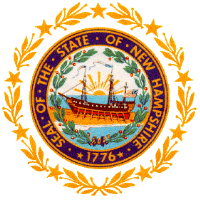 Department of Resources and Economic Development
Jeffrey J Rose, Commissioner
Carmen Lorentz, Director of Division of Economic Development
Business Resource Center DED
Business retention & recruitment, government procurement, energy, employee retention, broadband
Paul Leary, Chief of Communications
Carol Miller, Director of Broadband Technology
Division of Economic Development
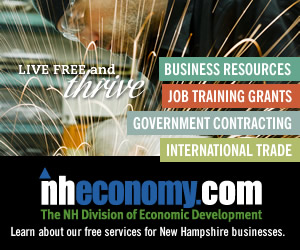 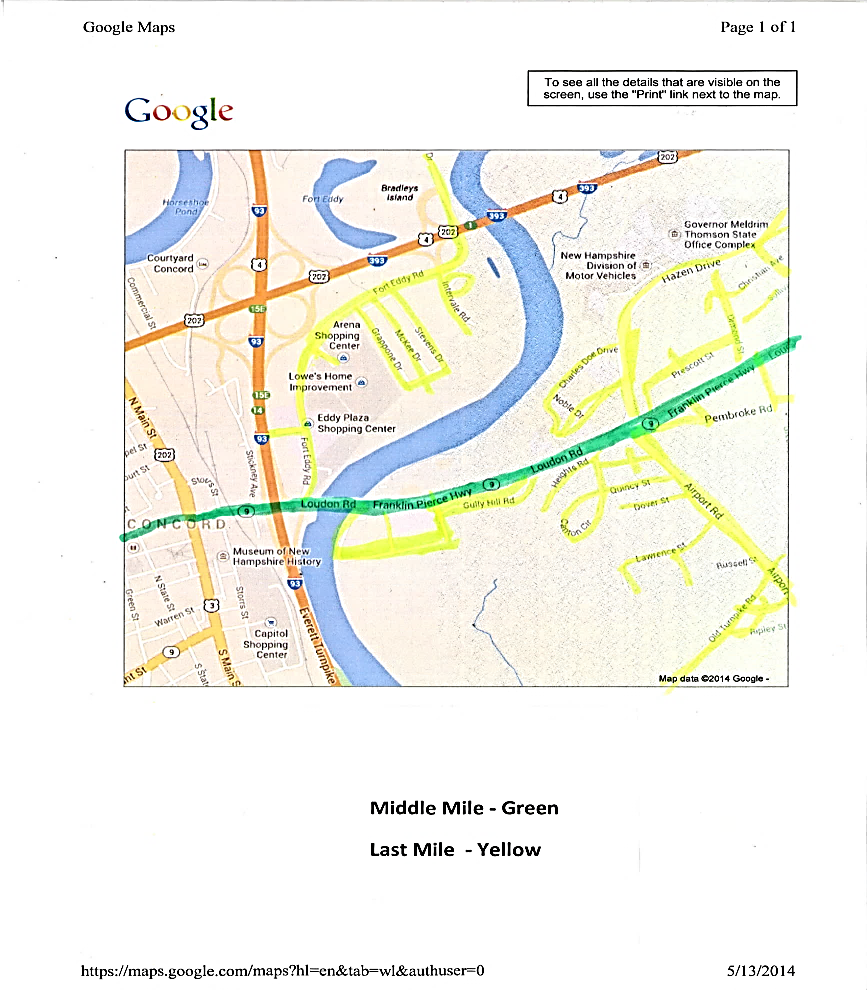 Last Mile
What is the last mile?
Term used by the Telecom Industry
Infrastructure at the Neighborhood Level
Uses Utility Poles, Conduits, Air Waves
Cooper Wire from the Telephone Central Office to your business, organization or home
Coaxial Service Drops carrying cable signal to subscribers
Fiber to the Premise (FTTP) or Fiber to the Home (FTTH) 
A fixed location to a wireless customer using wireless spectrum
Towers linking cell phone to cellular networks
Dish to Satellite
Why should you care?
Global Information
Employment Opportunities
Educational Attainment
Access to TeleHealth
E-Government Services
Entertainment
Global Information
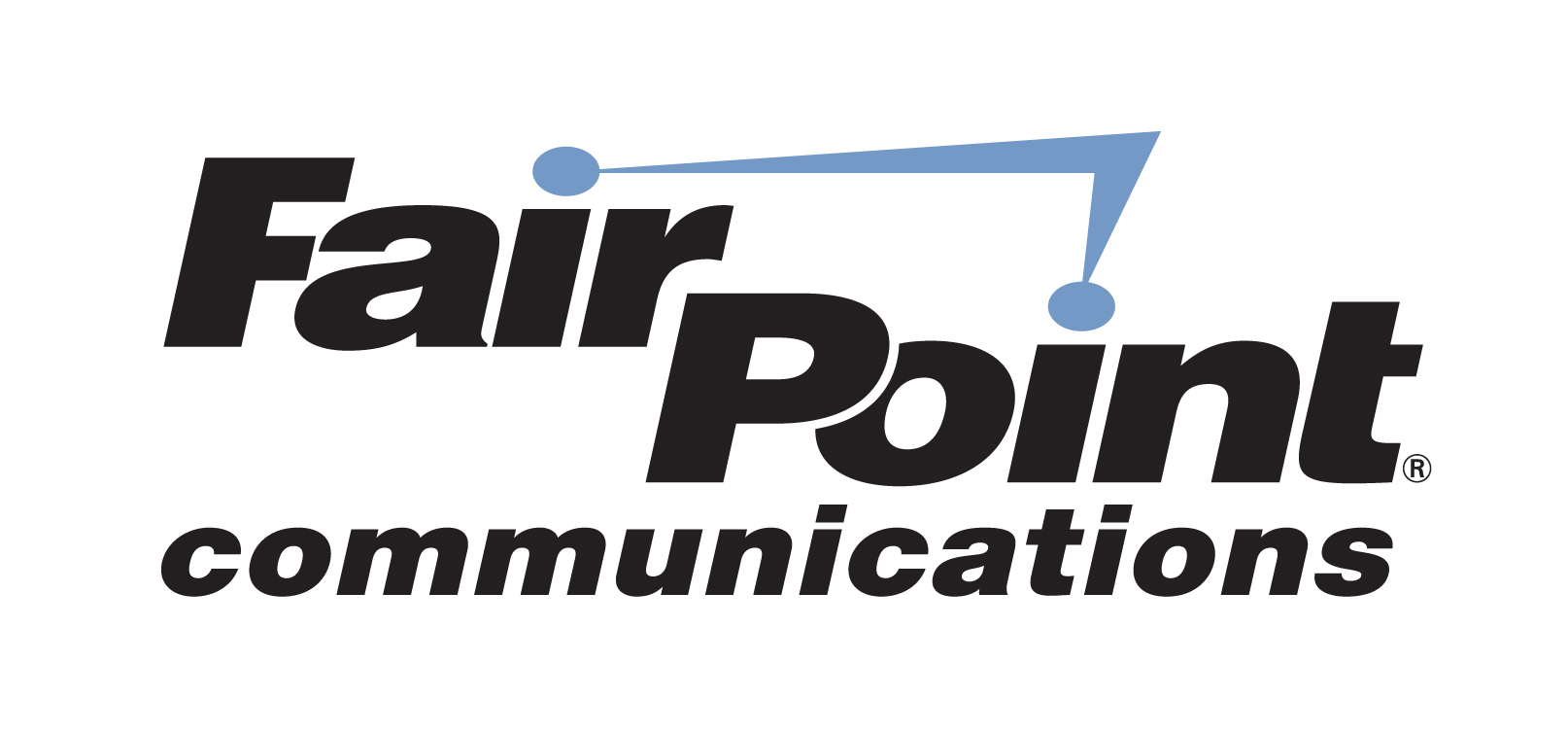 Ellen Scarponi, Director of Government Relations and Economic Development
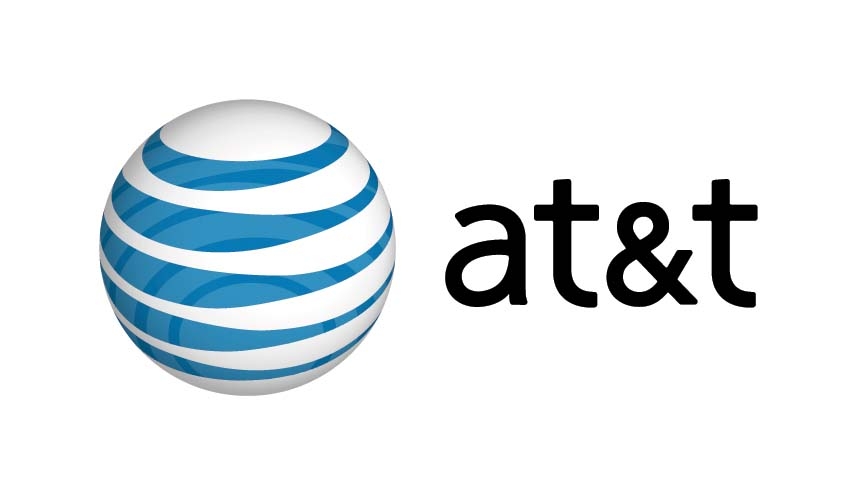 Maura Weston, MM Weston & Associated for AT&T Mobile
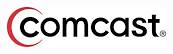 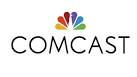 Chris Hodgdon, Senior Director Government Affairs for New Hampshire and Maine
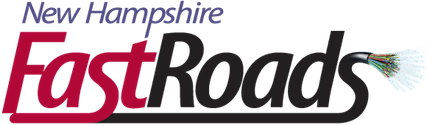 Carole Monroe, Executive Director of New Hampshire Fastroads
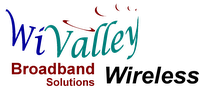 Wireless and Fiber Solutions
Brian Foucher, President and Owner
Panel Discussion - Question 1
What is your company’s philosophy on partnerships to get broadband to unserved markets? 
(Public/Private, Local, State, Federal)
Panel Discussion – Question 2
What do you consider the biggest challenges to your company’s broadband expansion efforts?
Wrap Up – Q&A
For more information on broadband initiatives in NH contact the Division of Economic Development at the New Hampshire Department of Resources and Economic Development
carol.miller@dred.nh.gov
Thanks to Panelists
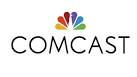 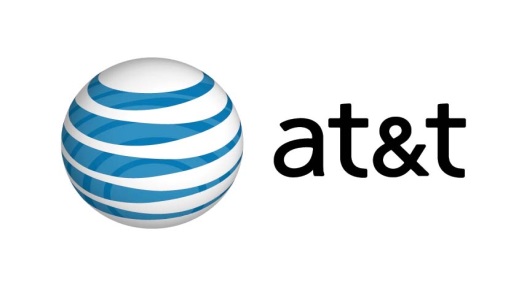 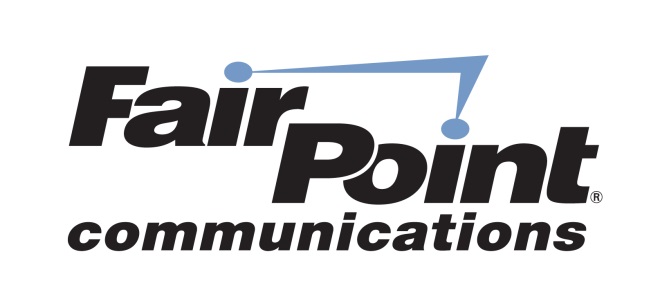 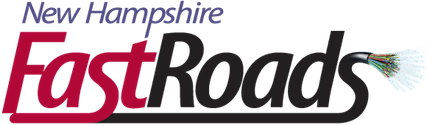 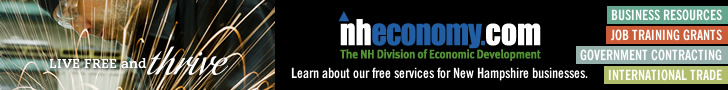